Использование интерактивных образовательных  платформ в преподавании английского языка
Обоснование выбора игровых образовательных платформ для апробации
QUIZLET
Возможность использования ресурса при изучении лексического материала
Соответствие возрастным особенностям обучающихся
Доступность и простота меню платформы
Разнообразие предлагаемых форм работы
Возможность создания архива заданий
KAHOOT
УЧИ.RU
QUIZIZZ
LECTA
WORDWALL
LEARNINGAPPS.ORG
ANKI
COURSERA
LEARNIS
Образовательная платформа QUIZLET
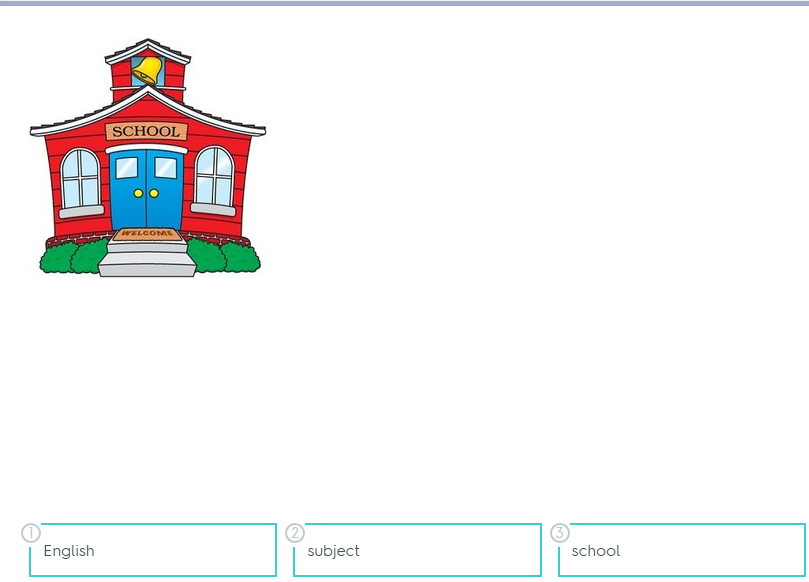 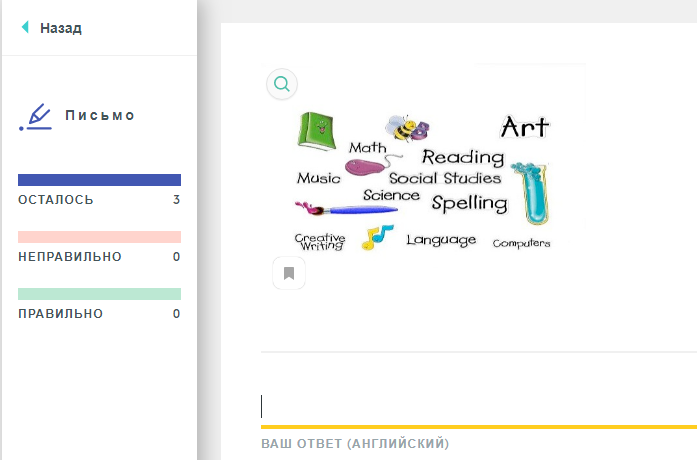 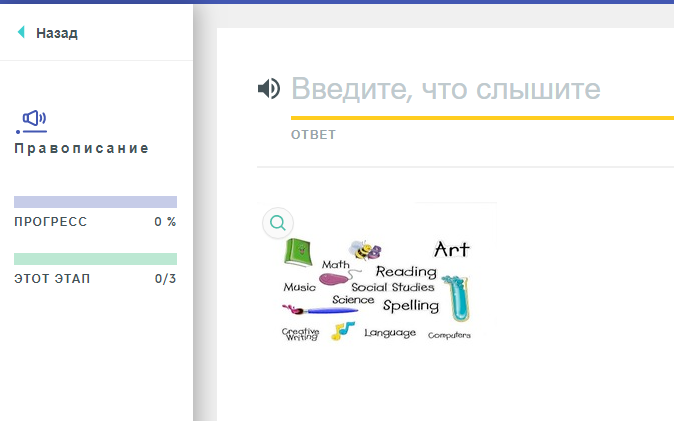 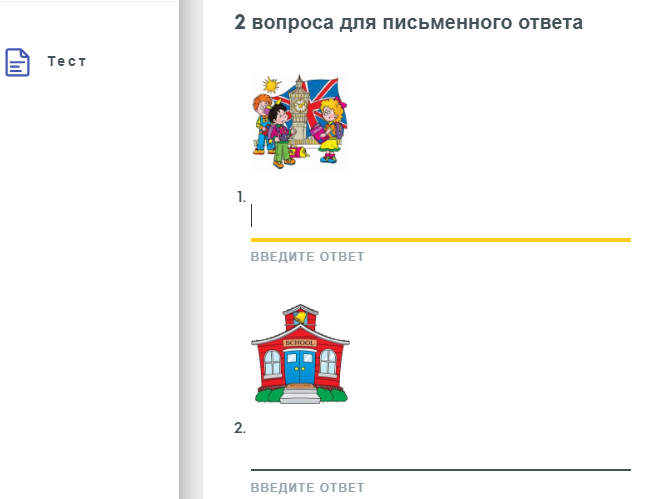 Шкирмонтова Валерия Валерьевна, учитель английского языка МБОУ "Излучинская ОСШУИОП №1"
Введение нового грамматического и лексического материала
Введение новых лексических единиц
Активизация и закрепление грамматического и лексического материала
1
Работа
с карточками
«Кто хочет стать миллионером»
7
7
1
Правда-ложь
Викторина
с вводом слов
Классификация
 слов
8
8
2
2
Пазлы 
«Угадайка»
Мозговой штурм
Нахождение
на карте
Работа с
интерактивными карточками
Викторина
с вводом слов, тесты
Пропущенные буквы
Соотнесение слов с
картинками
9
9
3
3
10
10
4
4
Нахождение
на карте
Классификация
 слов
Анаграммы
Пропущенные слова
11
5
5
11
Соотнесение слов с
картинками
Кроссворд
Порядок слов
Викторины
6
6
Поиск слов
«Ромашка»
12
Тестирование
ВИКТОРИНА
Контроль усвоения грамматического и лексического материала
ТЕСТ
Контроль усвоения грамматического и лексического материала
«ТВОЯ
ВИКТОРИНА»
ВЕБ-
КВЕСТЫ
«ОБЪЯСНИ
МНЕ»
Контроль усвоения грамматического и лексического материала